التجويد
تعريفه – موضوعه – فائدته – ومراتب القراءة
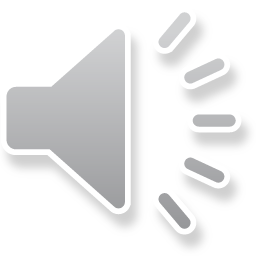 تعريف التجويد
التجويد لغةً: هو التحسين، يقال: هذا شيء جيّد، أي حسن، وجوّت الشيء: أي حسّنته.
    التجويد اصطلاحاً: هو تلاوة القرآن حق تلاوته أي بإعطاء كل حرف من القرآن حقه ومستحقّه، بمقتضى أصول معهودة، والإتيان بقراءة مجوّدة بريئة من الرّداءة في النطق.
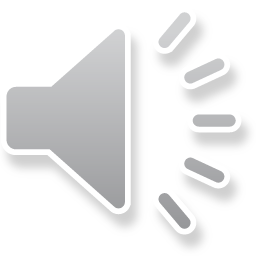 وتلاوة القرآن حق تلاوته: هو أن يشترك فيه اللسان والعقل والقلب، فحظ اللسان تصحيح الحروف بالترتيل، وحظ العقل تفسير المعاني، وحظ القلب الاتعاظ والتأثر بالإنزجار والائتمار، فاللسان يرتل والعقل يترجم والقلب يتّعظ. 
   وحقّ الحرف: أي صفاته الذاتية اللازمة له، كالجهر والشدة والاستعلاء والاستفال والغنّة وغيرها، فإنها لازمة لذات الحرف لا تنفك عنه.
   ومستحقّه: أي صفاته العرضية الناشئة عن الصفات الذاتية كالتفخيم فإنه ناشئ من الاستعلاء، والترقيق فإنه ناشئ من الاستفال وهكذا...
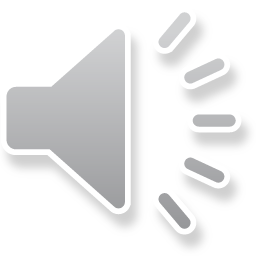 موضوع التجويد وفائدته
موضوع التجويد: هو القرآن الكريم.
فائدة التجويد: الفائدة من التجويد هو صون اللسان عن الخطأ في تلاوة القرآن الكريم، والامتثال لأمر الله تعالى بترتيل القرآن (وَرًتِّلِ القُرْآنَ تَرْتِيْلاً)، فضلاً عن نيل الأجر والثواب.
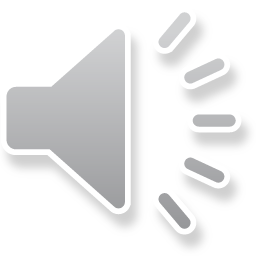 مراتب القراءة
أولاً- التحقيق:
    التحقيق لغةً: هو المبالغة في الإتيان بالشيء على حقيقته من غير زيادة فيه ولا نقص عنه.
    والتحقيق اصطلاحاً: هو إعطاء كل حرف حقّه من إشباع المدّ وتحقيق الهمزة وإتمام الحركات واعتماد الإظهار والتشديدات وإخراج الحروف بعضها من بعض بالصورة الصحيحة.
ثانياً- الحدر: وهو أن تكون التلاوة حدراً بإدراجها والإسراع بها وتخفيفها بالقصر والتّسكين والاختلاس والبدل ونحو ذلك، مع ضبط الإعراب وإتقان النطق باللفظ وتمكين حروفه، مع مراعاة أحكام التلاوة من المد والغنة والقطع والوصل وغيرها، ومقدار مدّه حركتين.
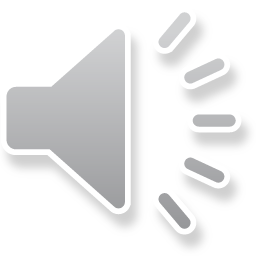 مراتب القراءة
ثالثاً- الترتيل: 
    الترتيل لغةً: هو تحسين النطق بالكلام.
    والترتيل اصطلاحاً: هو قراءة القرآن مع رعاية مخارج الحروف وحفظ الوقوف، قراءة بتمهّل واطمئنان، ومقدار مده أربع حركات.
رابعاً- التدوير: هو التوسط بين الترتيل والحدر، وهي مرتبة قلّما يُقرأ بها، ومقدار مدّه ثلاث حركات.
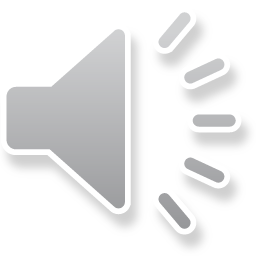